Comparing Fractions
Decimals
Conversion
Volume
Angles
100
100
100
100
100
200
200
200
200
200
300
300
300
300
300
400
400
400
400
400
500
500
500
500
500
What is the place value of the 6 in….. 										133.26?
Answer:
	Hundredths
What number is in the thousandths place…												0.23781
Answer:  7
Write the number in standard form…	three hundred eighteen and thirteen thousandths
Answer: 318.013
Write the number in expanded form….			918.985
Answer: 900+10+8+.9+.08+.005 
OR 900+10+8+9/10+8/100+5/1000
List the numbers from least to greatest…		.02, .001, 0, .01, 021, .1
Answer: .001, .02, .021, .01, .1, 0
Which fraction is the smallest..			¼       ½
Answer: ¼
Which fraction is the smallest…		2/3                3/6
Answer: 3/6
Which fraction is the same as 6/8….			1/3         2/6        ¾       3/5
Answer: 3/4
What would be twice the size of 5/8?
Answer: 10/8 or 1 2/8 or 1 ¼
List the fractions from least to greatest….			3/8, 5/6, ½ , 2/3 , 1/4
Answer: ¼ , 3/8 , ½ , 2/3 , 5/6
How many inches are in a foot?
Answer: 12 inches
How many inches are in a yard?
Answer: 36 inches
How many feet are in a mile?
Answer: 5280 feet
How many ounces are in a pound?
Answer: 16 ounces
How many centimeters are in a kilometer?
Answer: 100,000 cm
What is the volume formula for a rectangle/cube?
Answer: L x W x H
What is the volume formula for a triangle?
Answer: ½ bh
What is the volume formula for a cylinder?
Answer: Ah
What is the volume of the rectangle?
20 feet
16 feet
2 feet
Answer: 640 ft3
What is the volume of the triangle?
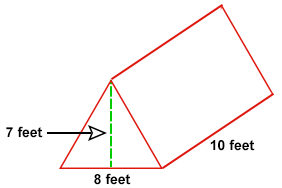 Answer: 280 ft3
What is the name of this angle?
Answer: acute angle
What is the name of this angle?
180 degrees
Answer: Straight angle
What is the measurement of this angle?
Answer: 90 degrees
What is the measure of the missing angle?
123
Answer: 57
What is the measure of the missing angle?
75
Answer: 105